Winds
[Speaker Notes: http://openclipart.org/detail/167014/kite-by-pomprint]
What is wind?
The movement of air in a horizontal direction
What causes wind?
The uneven heating of the Earth causes differences in air pressure.
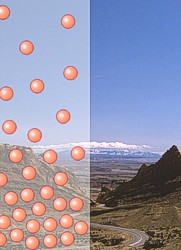 [Speaker Notes: http://www.srh.noaa.gov/crp/?n=education-basicproperties]
Why does this happen?
The Sun’s energy is more concentrated at the Equator and spread out more over the poles.

Air over the equator is warm and less dense and has lower pressure.

Air over the poles is cold and denser and has higher pressure.
Why does this happen?
As warm air at the equator rises, cooler air from the poles will move in and replace it.

Air pressure moves in a pattern from high to low.
Convection
As warm air at the equator rises, cooler air from the poles will move in and replace it.
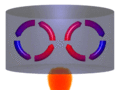 [Speaker Notes: http://commons.wikimedia.org/wiki/File:Convection.gif]
Global Convection Currents
The density changes caused by temperature changes create convection cells.
These cause circular patterns of air that circulate over  the whole planet.
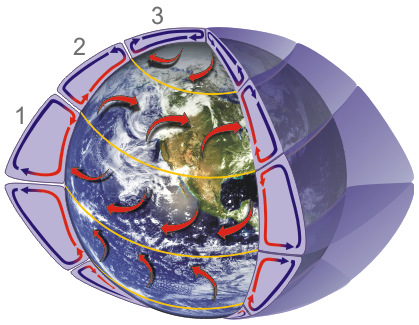 [Speaker Notes: http://www.srh.noaa.gov/jetstream/global/circ.htm]
Global Wind Belts
Where the convection cells meet, prevailing winds and jet streams form.
They blow from one direction over a certain area of the Earth’s surface.
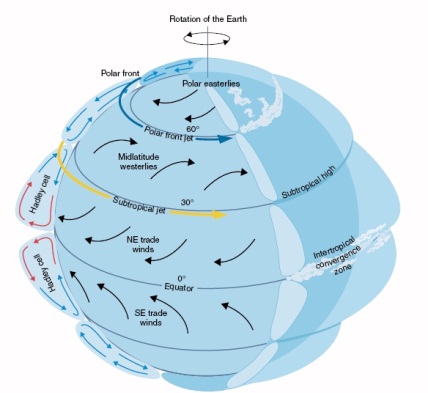 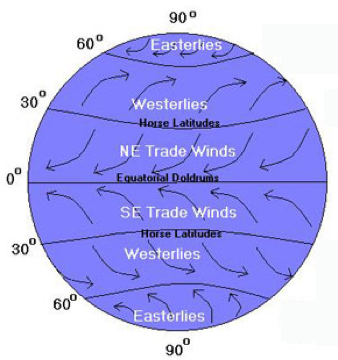 [Speaker Notes: http://cimss.ssec.wisc.edu/sage/meteorology/lesson2/concepts.html]
Jet Stream
[Speaker Notes: http://www.srh.noaa.gov/jetstream/global/jet.htm]
Jet Stream
Forms high in the upper Troposphere between two air masses of different temperatures
Higher temperature difference = faster speed
Due to the Coriolis Effect (the winds curving around the Earth due to its rotation), the jet stream flows around air masses.
Polar Jet:
It dips southward when frigid polar air masses move south.
It tends to stay north in the summer months.
Jet Stream Animation
[Speaker Notes: You may wish to add a jet stream animation to this slide. Otherwise, consider hiding the slide.]
Prevailing Winds
Named for the direction from which they blow:
Polar Easterlies – High latitudes blow east to west toward the equator.
Westerlies – Mid latitudes blow west to east toward the poles.
Easterlies (Trade Winds) – Low latitudes blow east to west toward the Equator.
Prevailing Winds
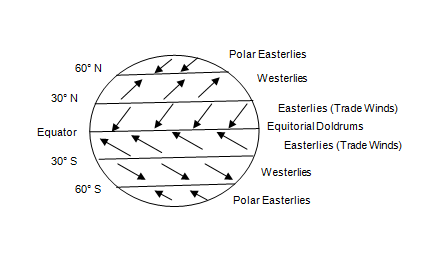 [Speaker Notes: Image courtesy of L. Simpson]
Prevailing Winds
Pressure belts form in between the wind belts.
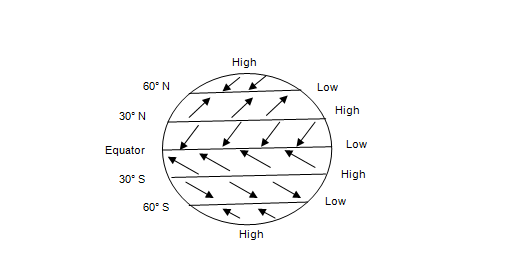 [Speaker Notes: Image courtesy of L. Simpson]
MoreDirect Sun Hot
0 o  Equator
90 o  S
60 o  N
90 o  N
30 o  S
60 o  S
30 o  N
Global Wind Belts
The winds from the poles blow toward the equator.
The winds from the equator blow toward the poles.
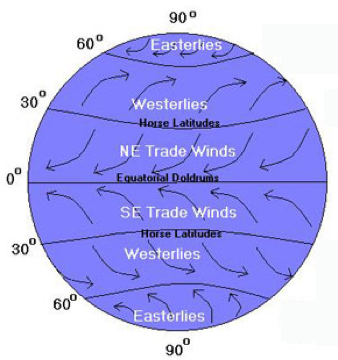 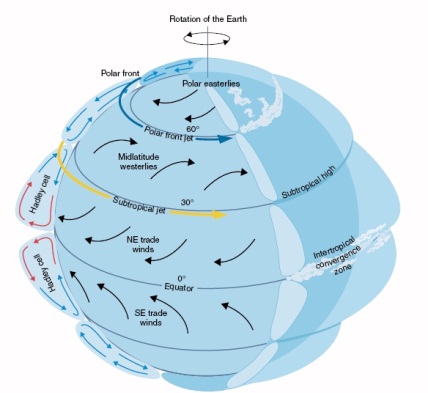 [Speaker Notes: http://cimss.ssec.wisc.edu/sage/meteorology/lesson2/concepts.html
http://oceanmotion.org/guides/cf_2/cf_student_2.htm]
If wind is moving north and south, …
…then why is it defined as the horizontal movement of air?

Does the Earth stand still?
The Coriolis Effect
As the Earth rotates counterclockwise, the winds bend and curve around the Earth.
Gustave-Gaspard Coriolis,  an engineer and mathematician, described this effect as an inertial force in 1835.
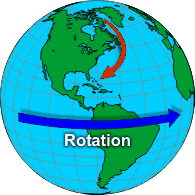 [Speaker Notes: http://www.srh.noaa.gov/jetstream/synoptic/wind.htm]
The Coriolis Effect
In the Northern Hemisphere,  winds bend to the right of their direction of travel.
In the Southern Hemisphere, winds bend to the left of their direction of travel.
Let’s try a little investigation to see how this works.
[Speaker Notes: At this point, stop and allow students to investigate. See the Handout: Coriolis Effect and the Teacher Resource: Coriolis Effect KEY.]
The Coriolis Effect
Weather patterns and systems move in a circular motion due to the bending of the winds caused by the Earth’s rotation.
Equilibrium
Our Earth is always seeking balance.  

In an effort to find balance, there is a continuous cycle of patterns.

What is the driving force behind the changes that create these patterns?
Reflection Question
How are winds produced?